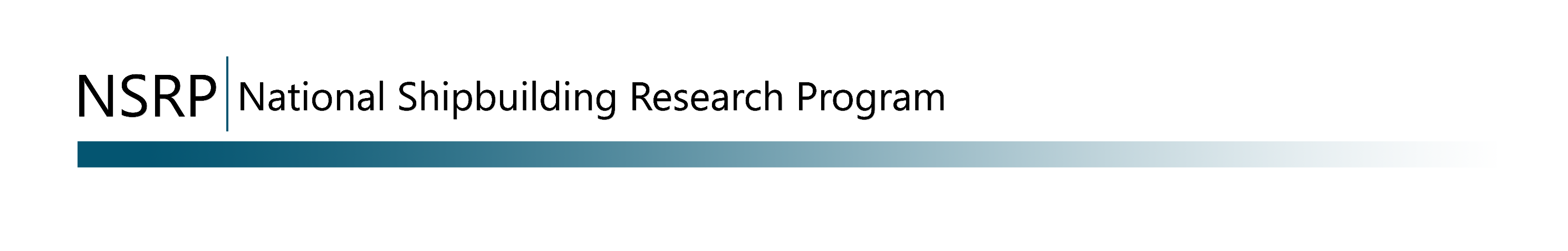 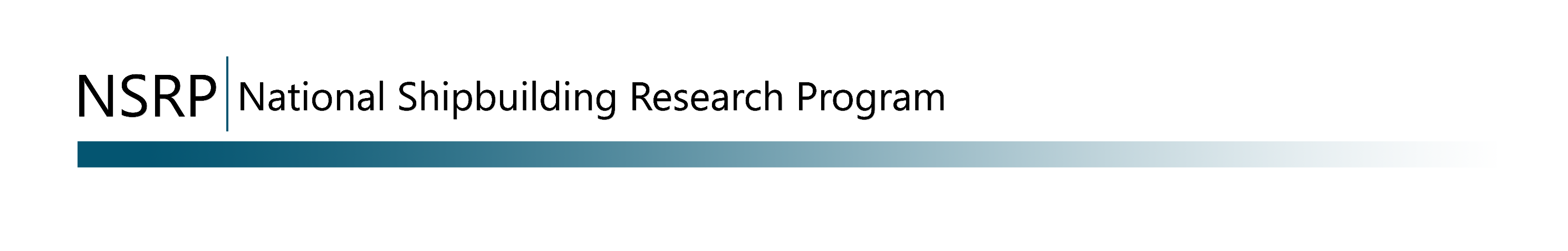 Alternate Blocking Materials
NSRP Panel Project PP 23-018
Final Presentation 
12 March 2024
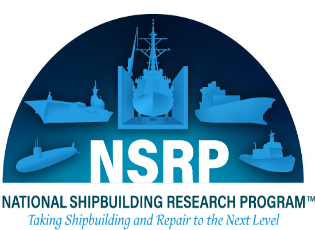 1
Rights & Technology Transfer
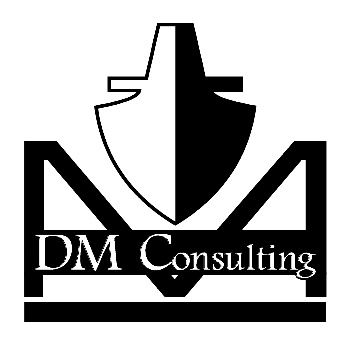 Category B Funding: 
Data developed partially with funding from project participants that was not charged to a government contract, and partially with government funding. 

Distribution: 
Distribution unlimited.
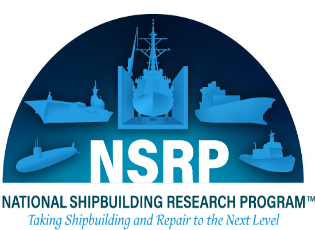 2
2
Outline
DM Consulting Introduction
Introduction to Drydocking
Traditional Methods of Block Construction
Proposed New Materials
Other Research and Examples
Cost Comparison
Implementation
Conclusion
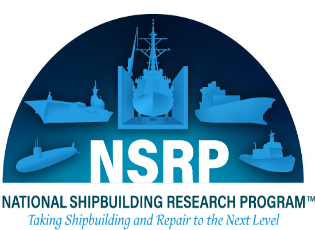 3
DM Consulting – Dry Dock Experts
Established 2000
Certified Dock Masters
Training
Consulting
Dry Dock Acquisitions
Dry Dock Modernization
Block Contact Indicator System
Dock Master Software Development 
Underwater 3D Scanning
Syncrolift Shiplifts and Fast Docking System
IDAC West Floating Dry Dock Control System
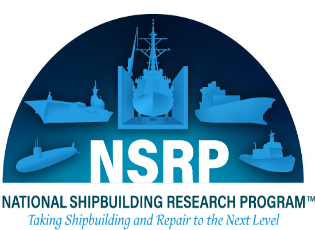 4
Drydocking
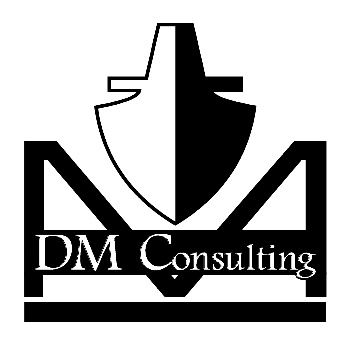 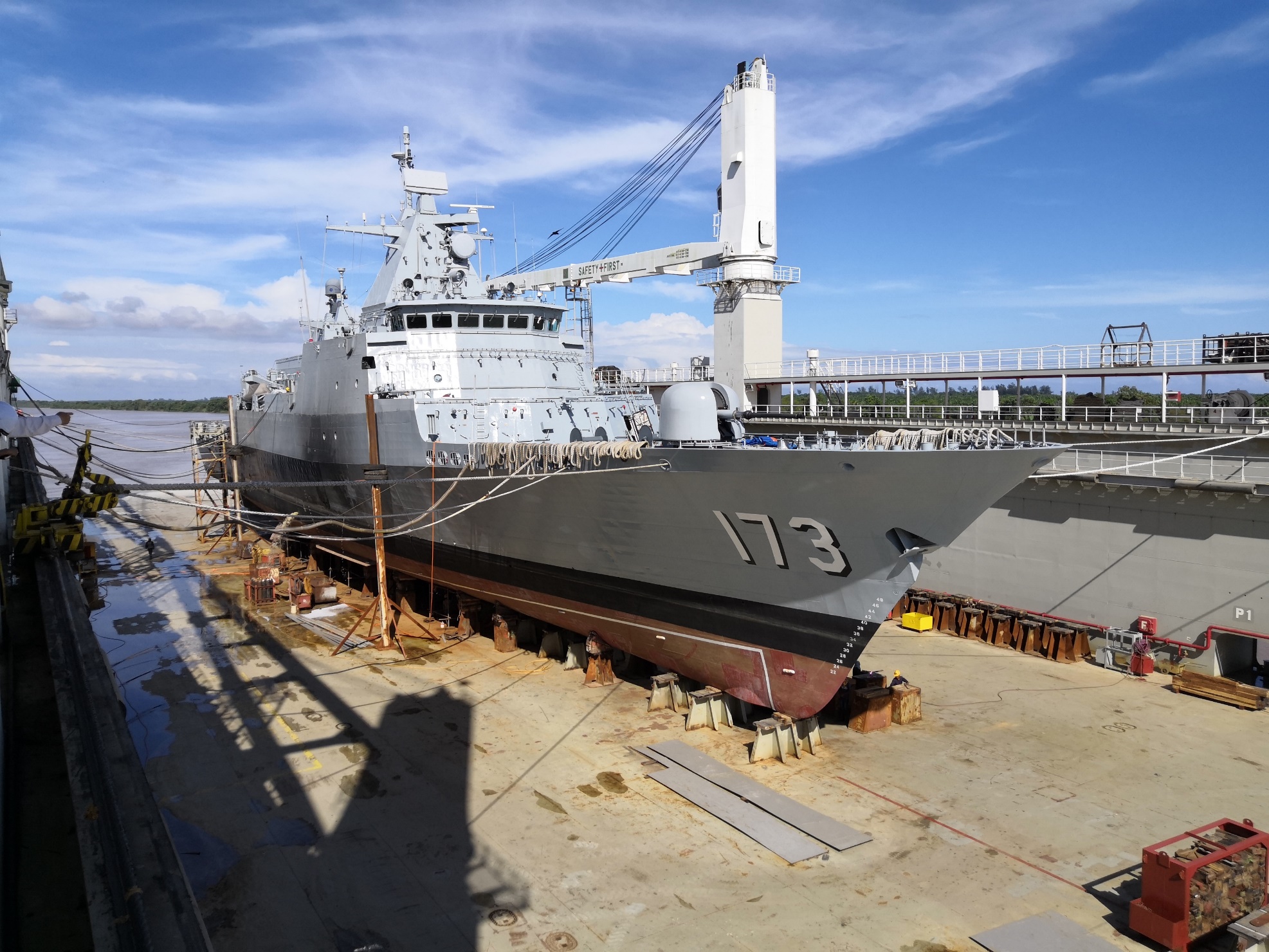 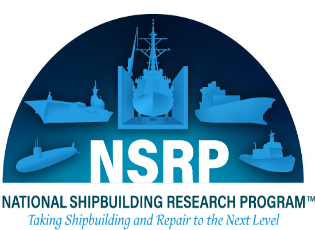 5
5
Drydocking
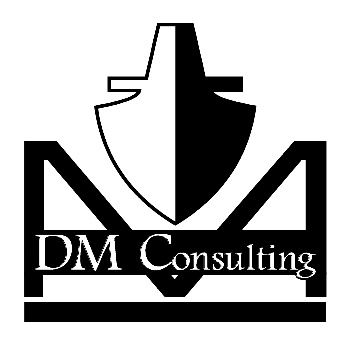 Keel Blocks 
Support most of a ship’s weight
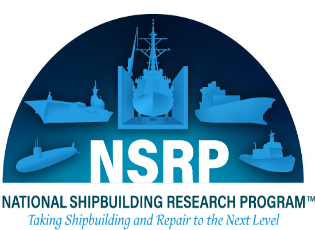 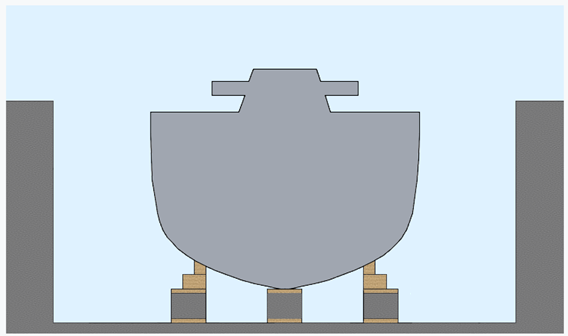 6
6
Drydocking
Side Blocks
Keep vessel upright
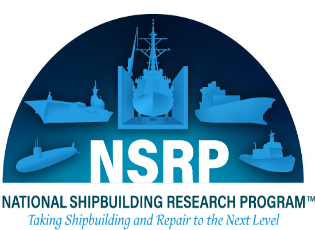 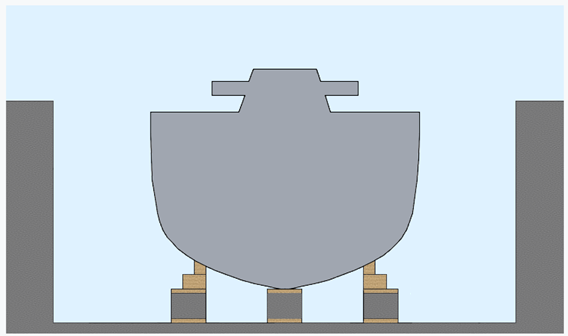 7
Drydocking
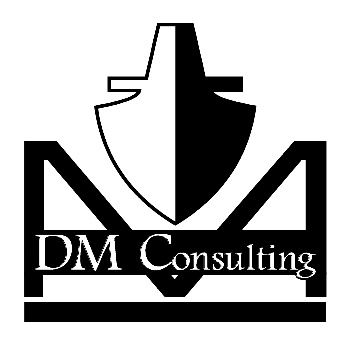 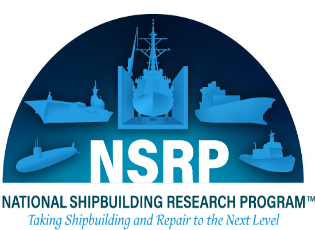 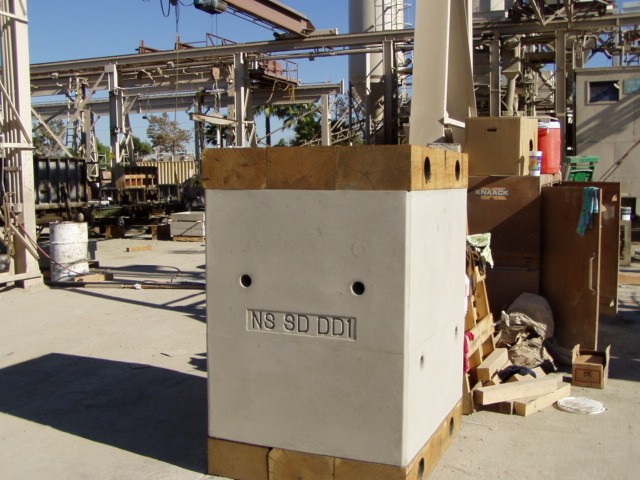 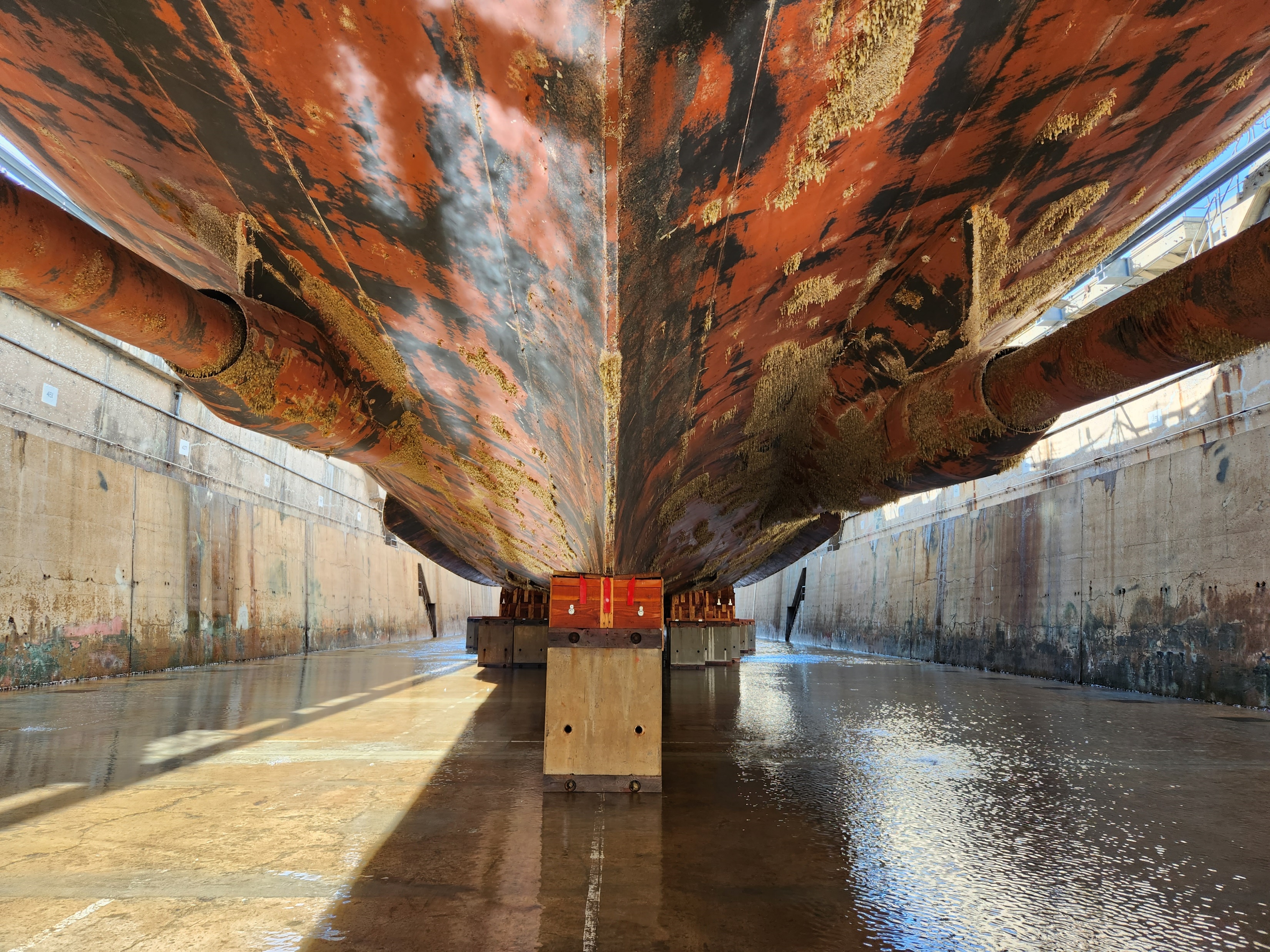 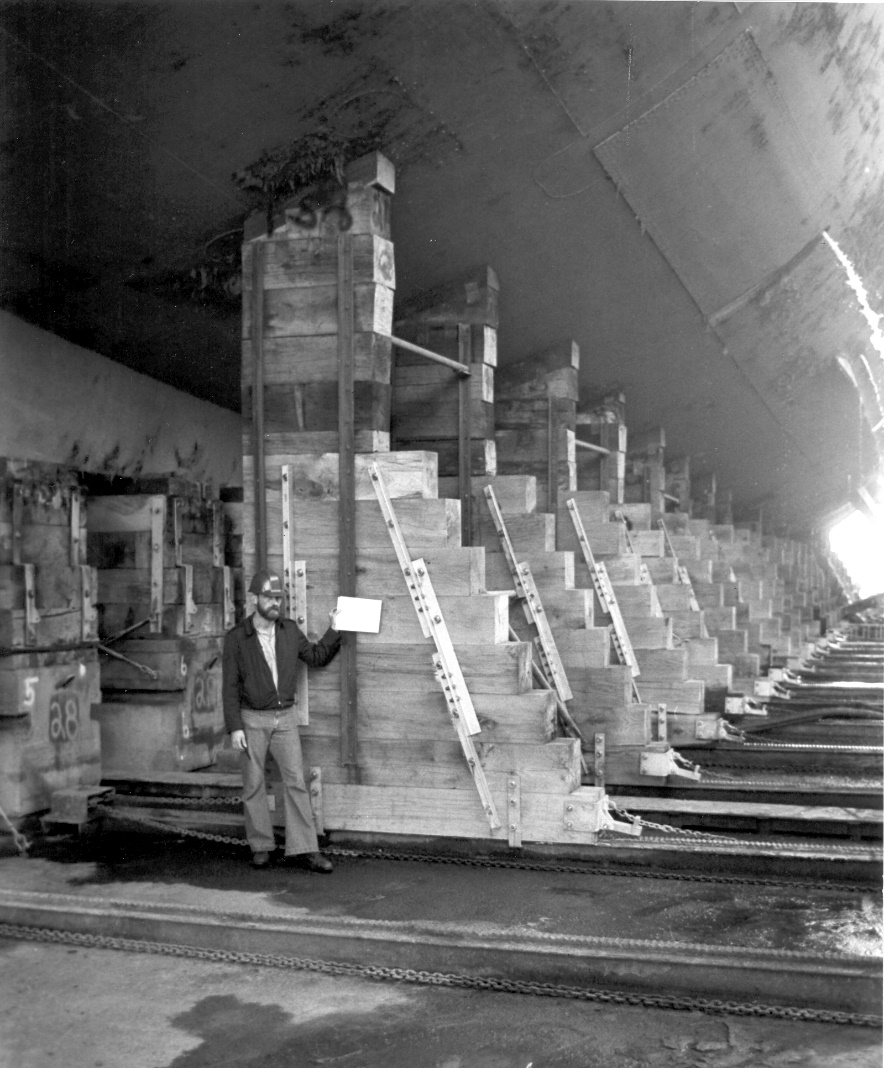 8
8
8
Example of Wood Used (DDG)
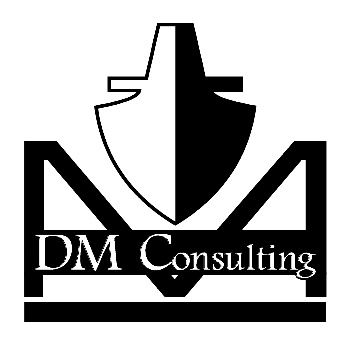 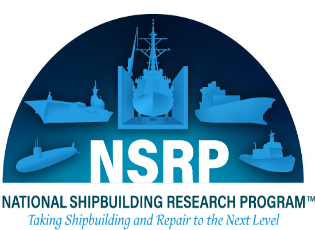 7.5 ft block height (shaft removal)
5.5 ft base block + 2 ft of soft wood
80 Blocks total (KB + SBs)
Max SB height = 5 ft
~2600 ft³

Softwood lifespan = 2 years
Rubber lifespan = 10 years
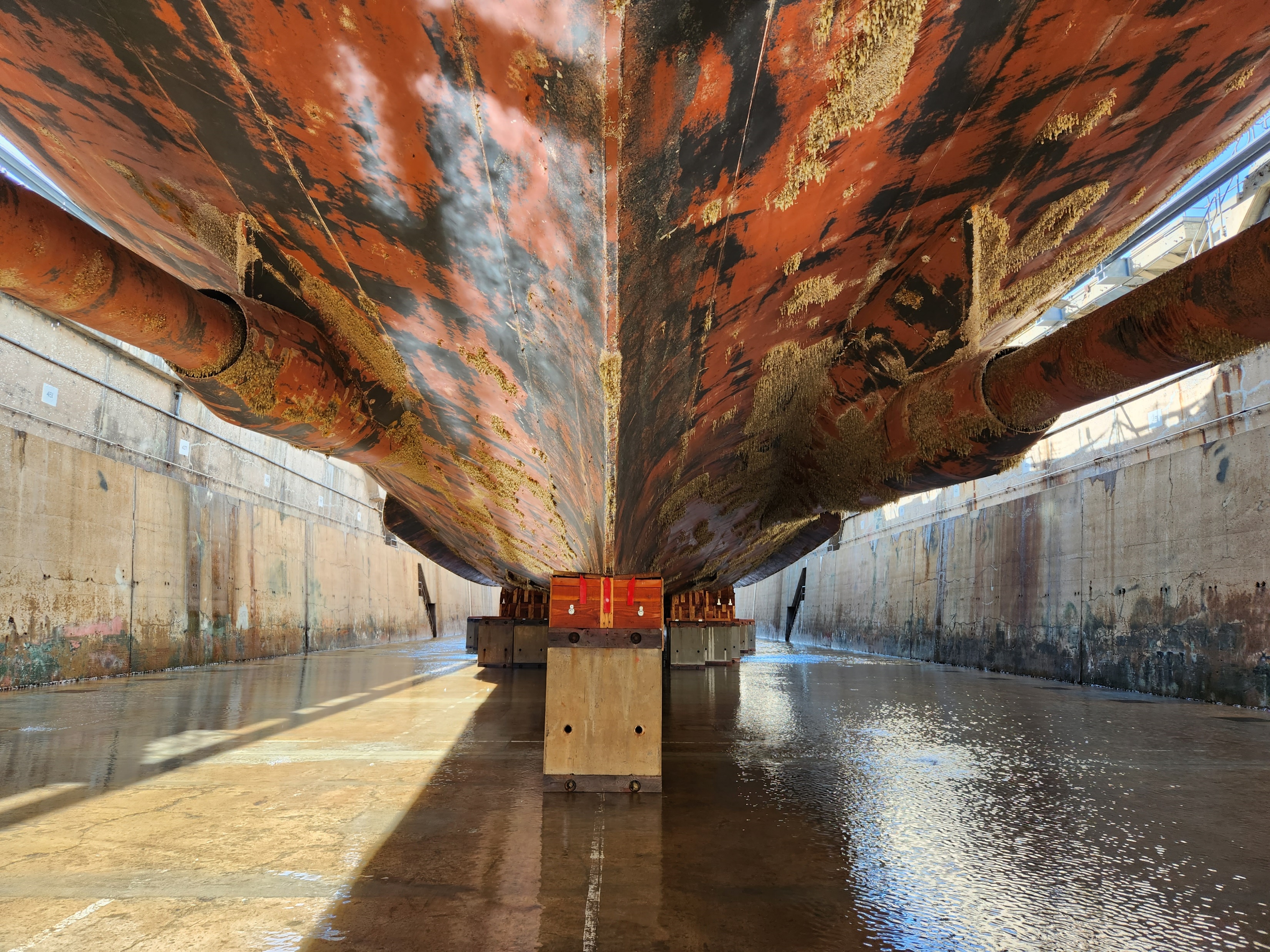 9
9
9
Block Construction History
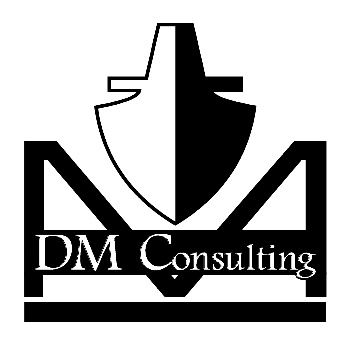 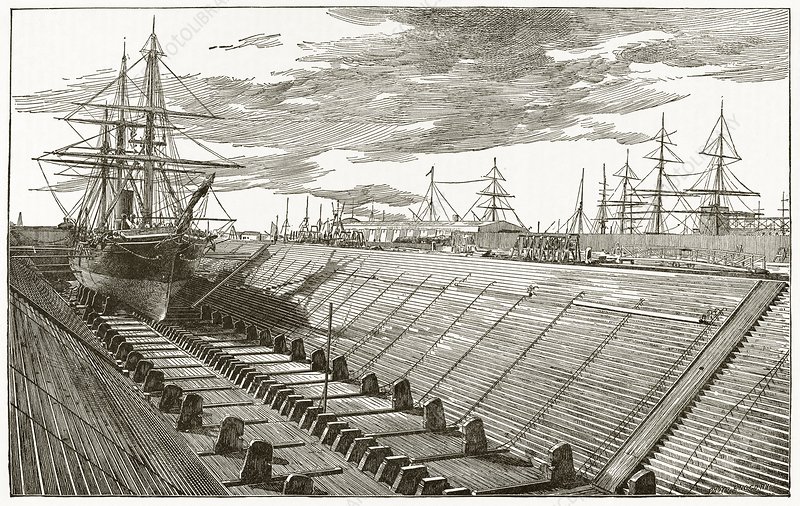 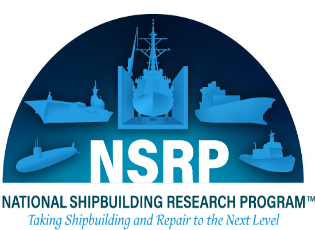 10
10
10
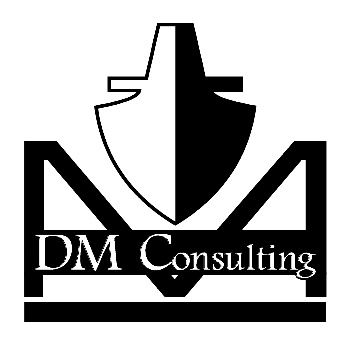 New Materials
High Density Polyethylene (HDPE)
Goal is to replace soft wood caps

Neoprene Pads
Goal is to replace soft wood caps

Fiber Reinforced Concrete Blocks
Goal is to replace traditional steel reinforced concrete blocks
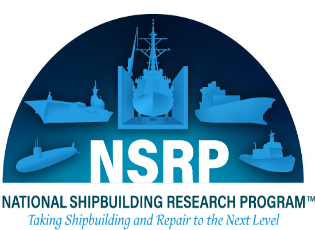 11
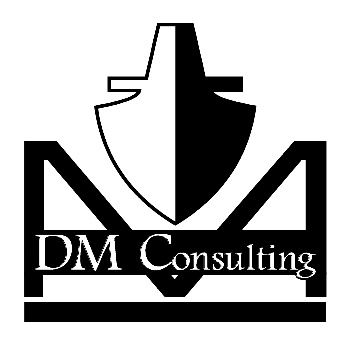 HDPE
Similar to wood in strength, construction, & density
Completely waterproof & UV Stabilized
Will not rot
Can be easily repaired without having to be replaced.
Can be constructed from recycled plastic and can be recycled at end of useful life.
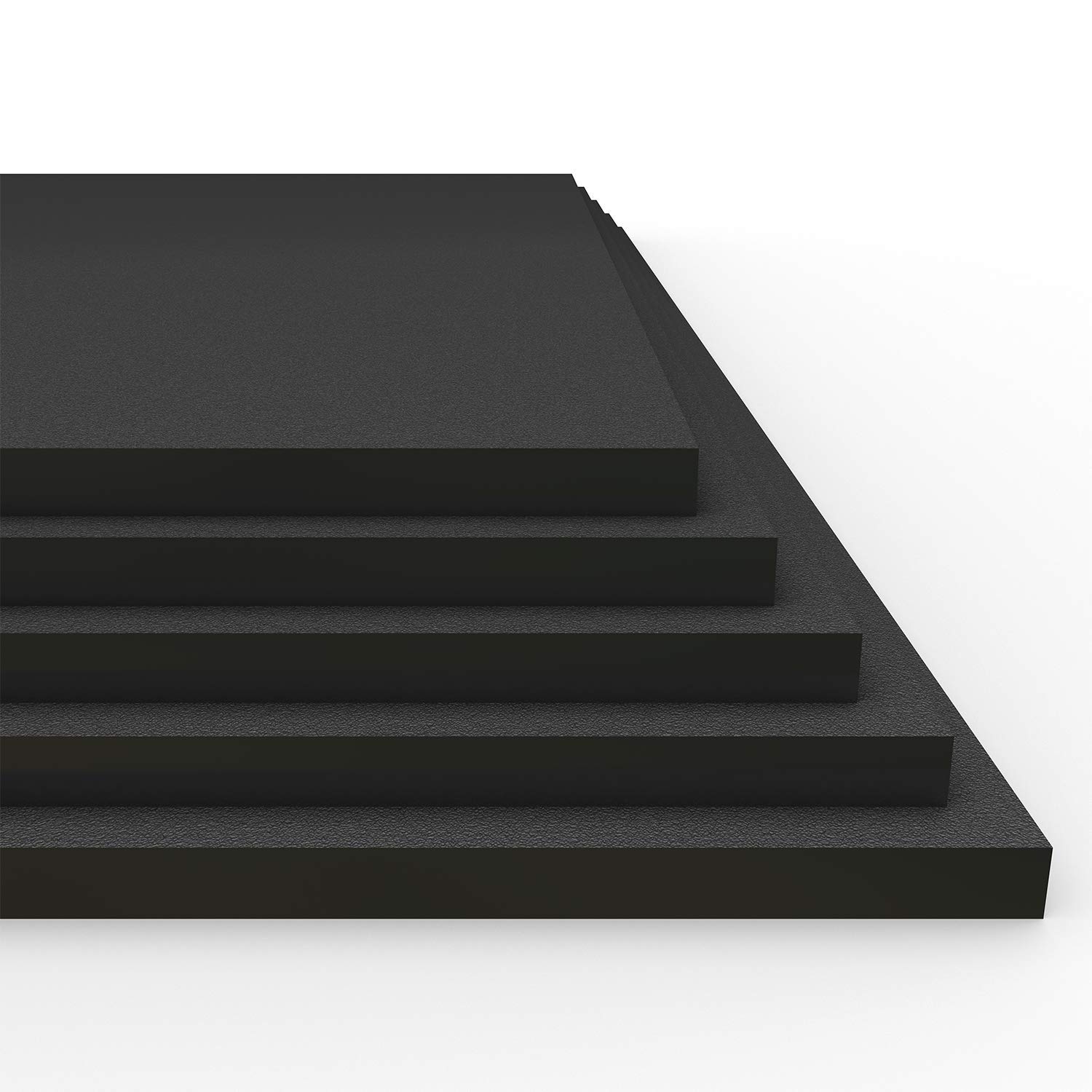 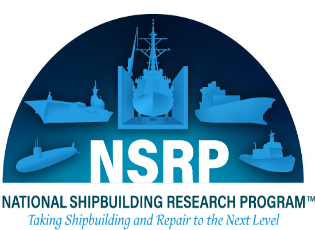 12
Neoprene Pads
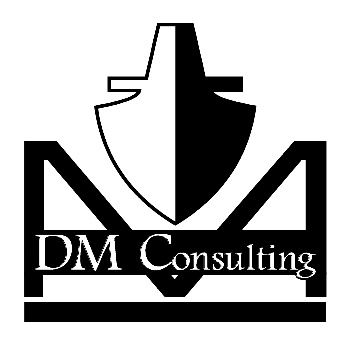 Readily available world wide
Will provide better flexibility than wood
Will not rot
When bonded with steel plates top and bottom, should have an expected service life of 20 years.
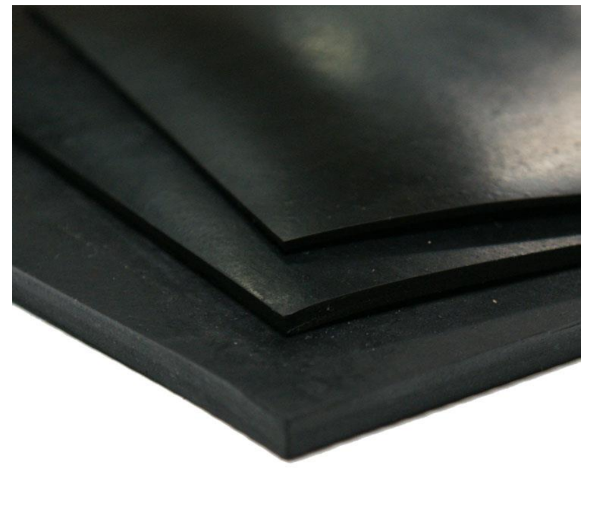 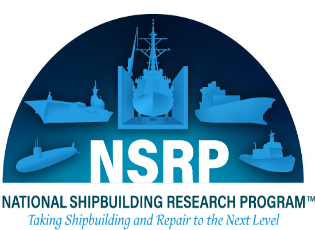 13
13
Fiber Reinforced Concrete Blocks
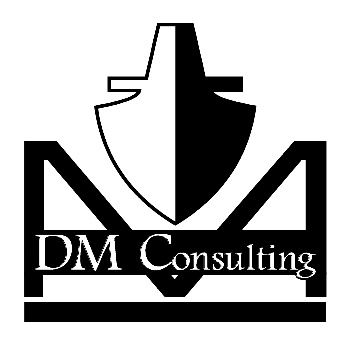 Quicker to produce blocks
Blocks tend to spall less, lengthening service life
Same or better strength for same value
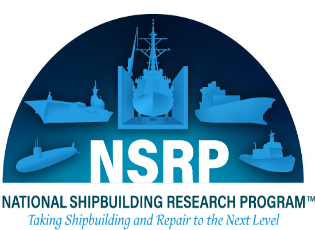 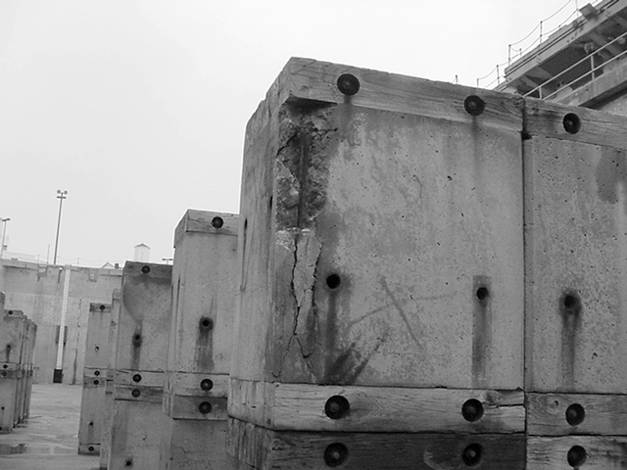 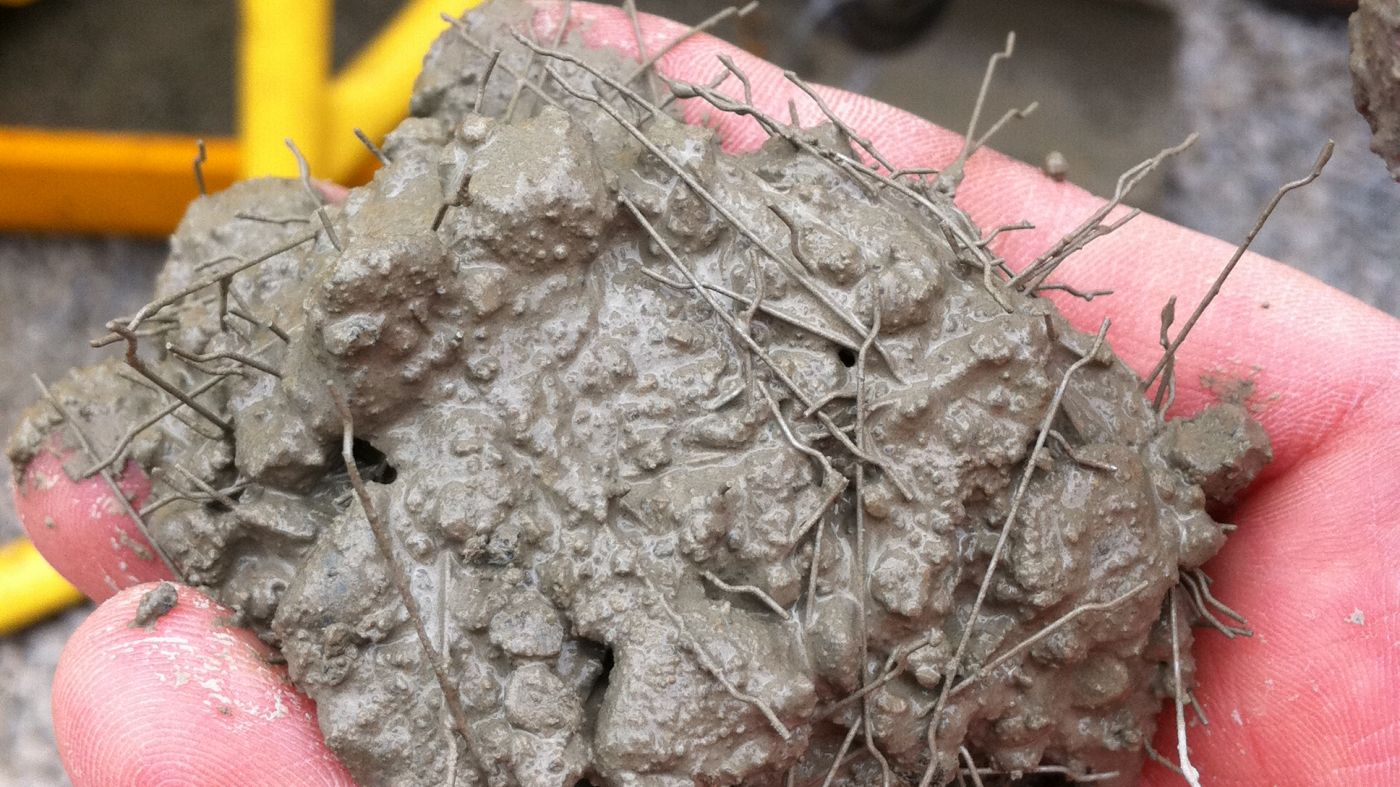 Typical Concrete block spalling due to steel reinforcement
Fiber concrete mix
14
14
Benefits
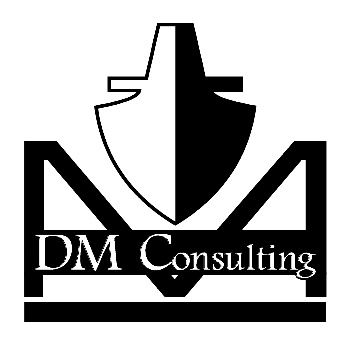 All materials are expected to have a longer service life (expected approx. 5 times soft wood)

All materials can be recycled at the end of their service life

All materials are expected to have similar or better mechanical properties than current technology

The proposed materials are new to our industry, but they are not new materials
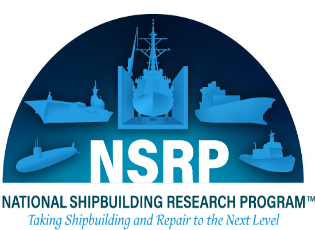 15
15
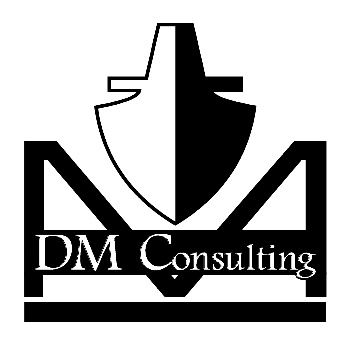 Other Research Projects
Docking Block Revolution Presentation
By the Docking Office at JRMC Yokosuka, JP
Idea was use it for curved blocks without cutting to shape
Undefined material make up
Undefined block flexibility effects on other aspects of analysis
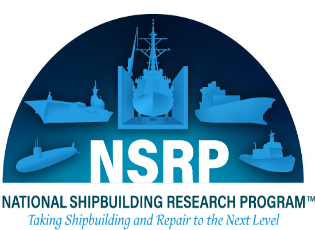 16
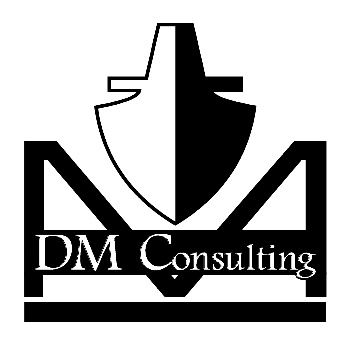 Other Research Projects
Fiber-Reinforced Rubber Blocks Presentation
By Shibata - a fender manufacturer
Conforms to hull, fiber adds rigidity
Undefined material make up
Undefined block flexibility effects on other aspects of analysis
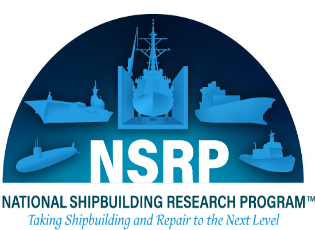 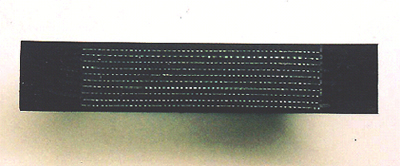 Fiber-reinforced rubber block section
17
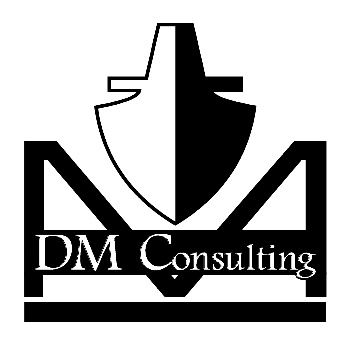 Other Research Projects
Engineering and Economic Feasibility of Using Rubber Soft Caps For Drydocking of Naval Vessels
By LCDR Vincent C. Watson, FL
Engineering behind use for curved blocks without cutting to shape
Undefined material make up
Undefined block flexibility effects on other aspects of analysis
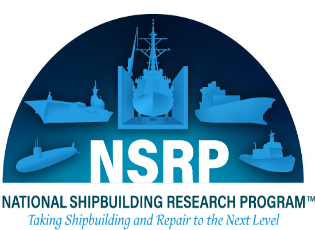 18
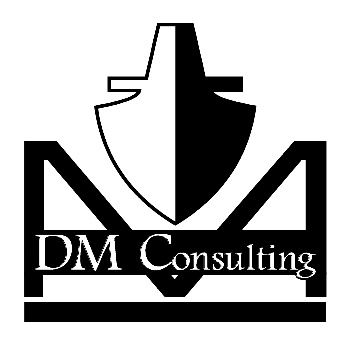 Other Known Use Cases
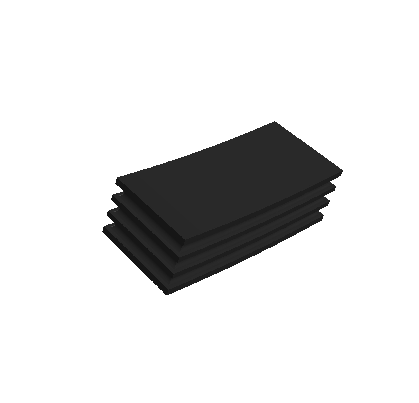 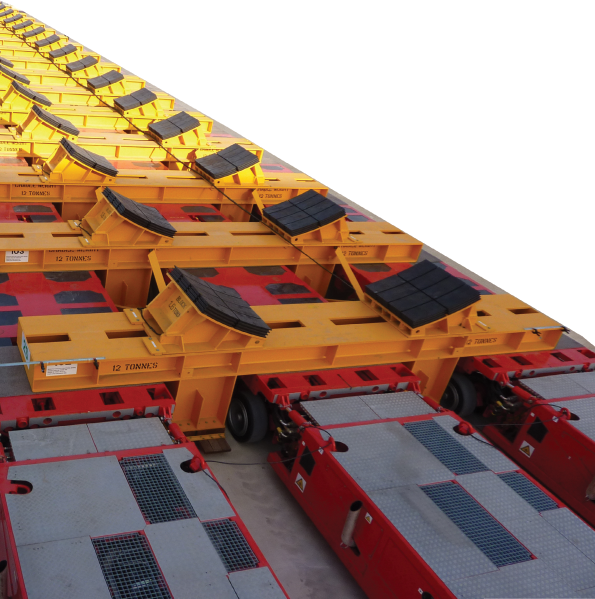 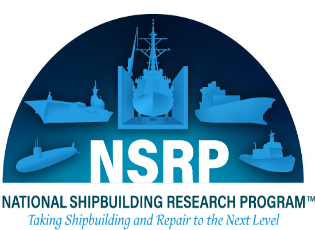 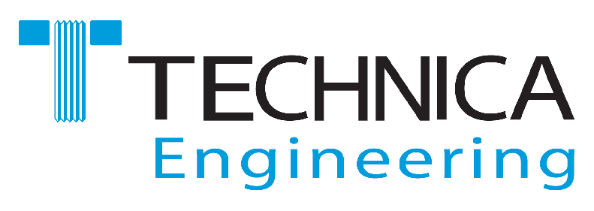 Based in Australia
No longer in business under this name.
19
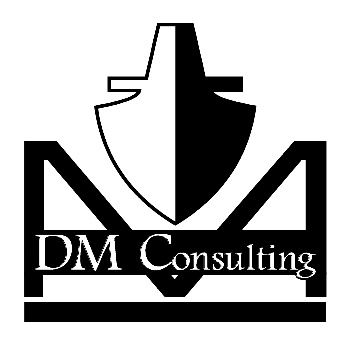 Other Known Use Cases
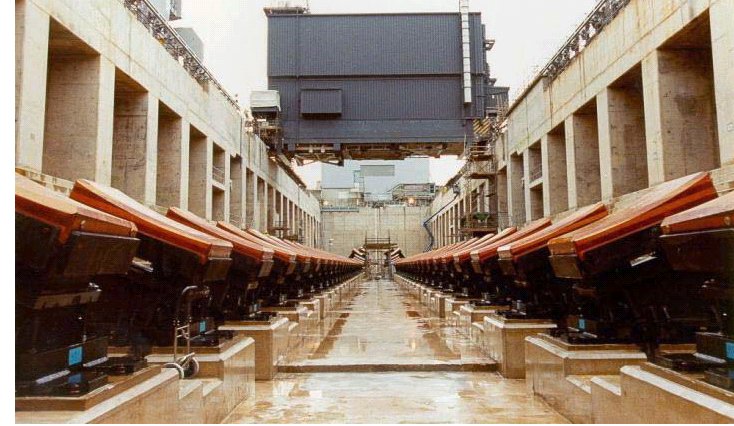 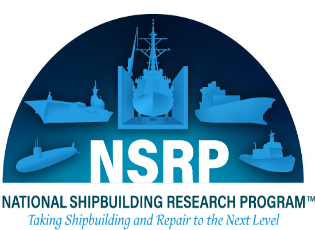 UK Navy
Submarine Facility
20
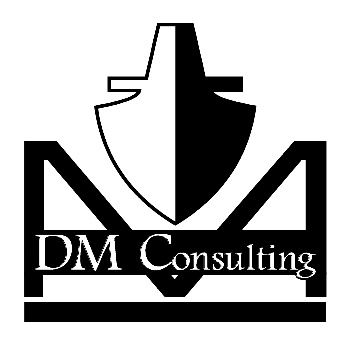 Other Known Use Cases
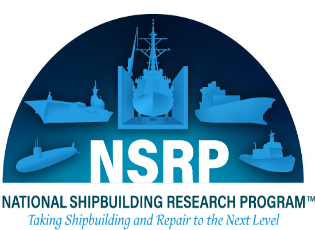 21
Cost Comparisons
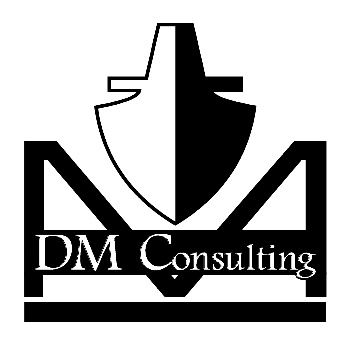 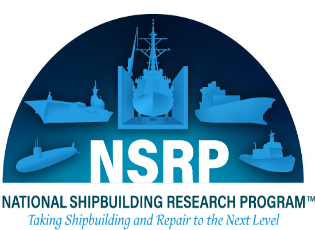 Example Case of Using HDPE or Neoprene instead of soft wood for the soft cap
60 Concrete blocks, topped with hard wood and a soft wood cap
Block length = 3.5’
Block Width = 4’
Soft Cap = 2”
Soft Cap Vol = 210 cu ft
Assume 6 dockings per year
Assume 1 hour for a crew of 3 at $40 / hour labor
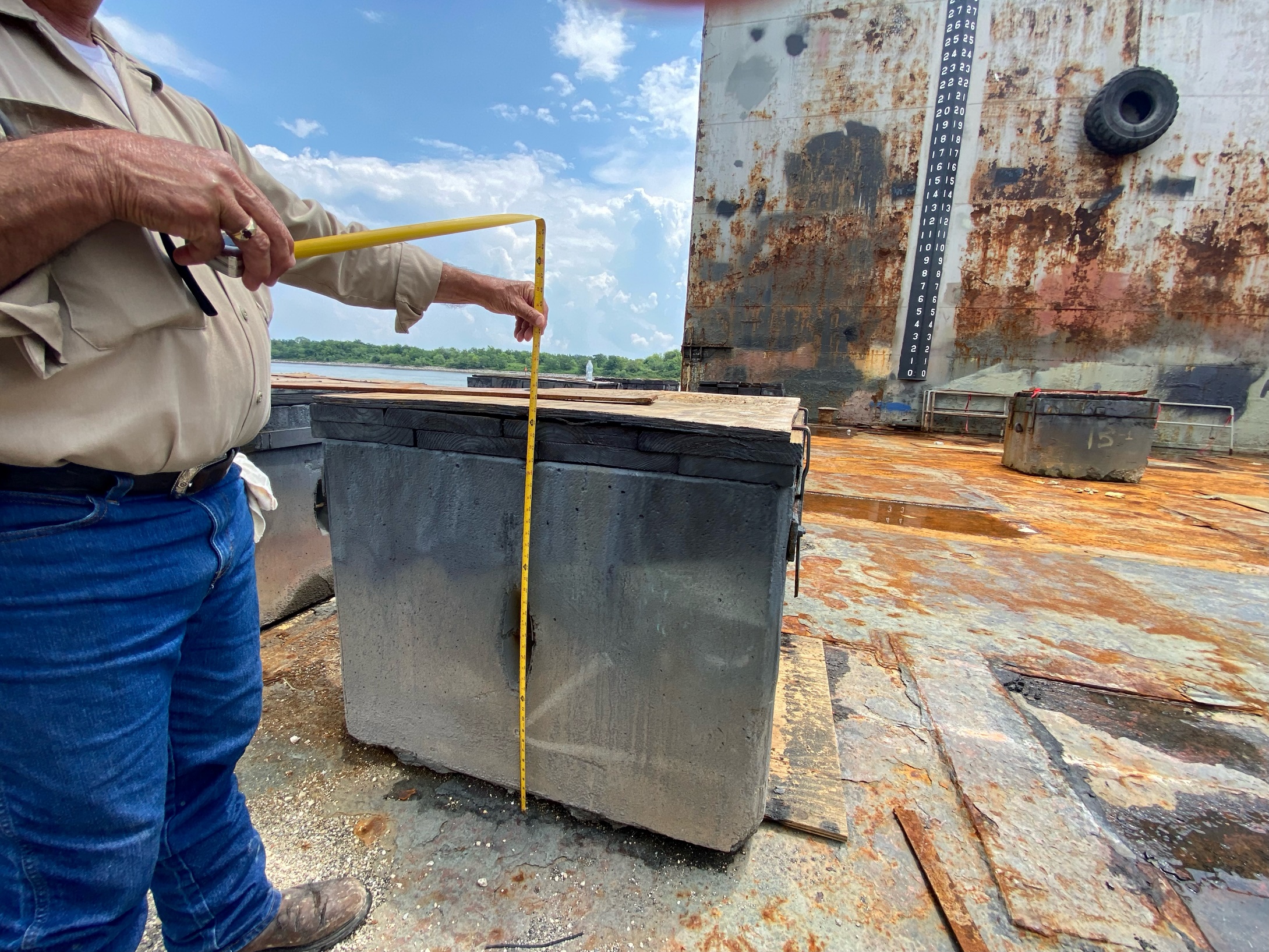 22
22
22
Cost Comparisons
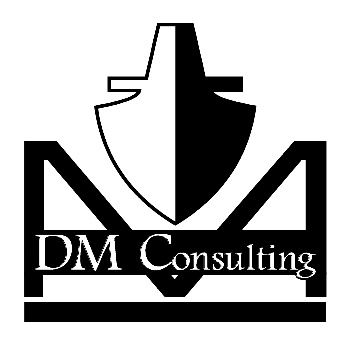 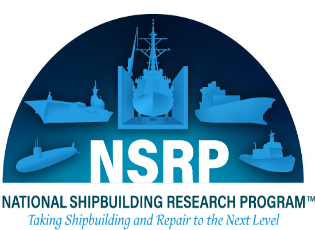 23
23
23
Cost Comparison
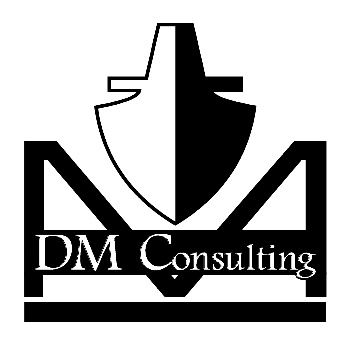 Fiber Reinforced blocks will cost approximately the same as traditional blocks.

Expected life span 33% more than traditional reinforced blocks (15 yrs vs. 20 yrs)
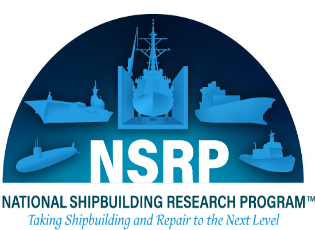 24
24
24
Implementation
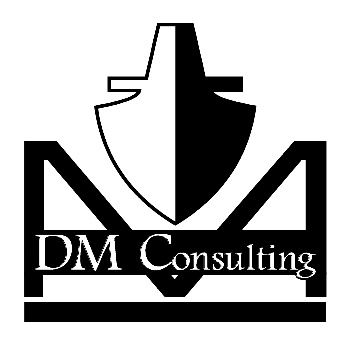 Gulf Copper Shipyards, Port Arthur and Galveston, TX
Testing HDPE & neoprene caps
Tug
Offshore Work Vessel 
USACE Vessel

Mare Island Dry Dock, Vallejo, CA
Testing fiber reinforce concrete blocks
Coast Guard Vessel
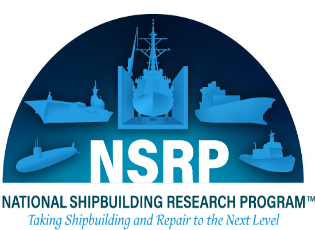 25
25
25
Material Testing
HDPE/Neoprene – Offshore Work Vessel
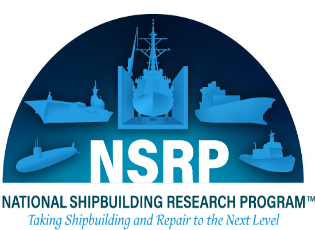 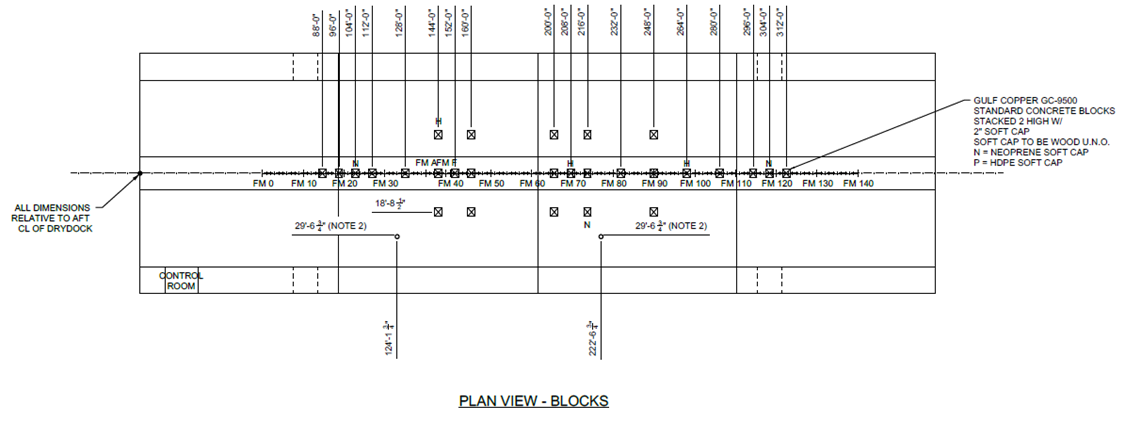 26
Material Testing
HDPE/Neoprene – HDPE Block
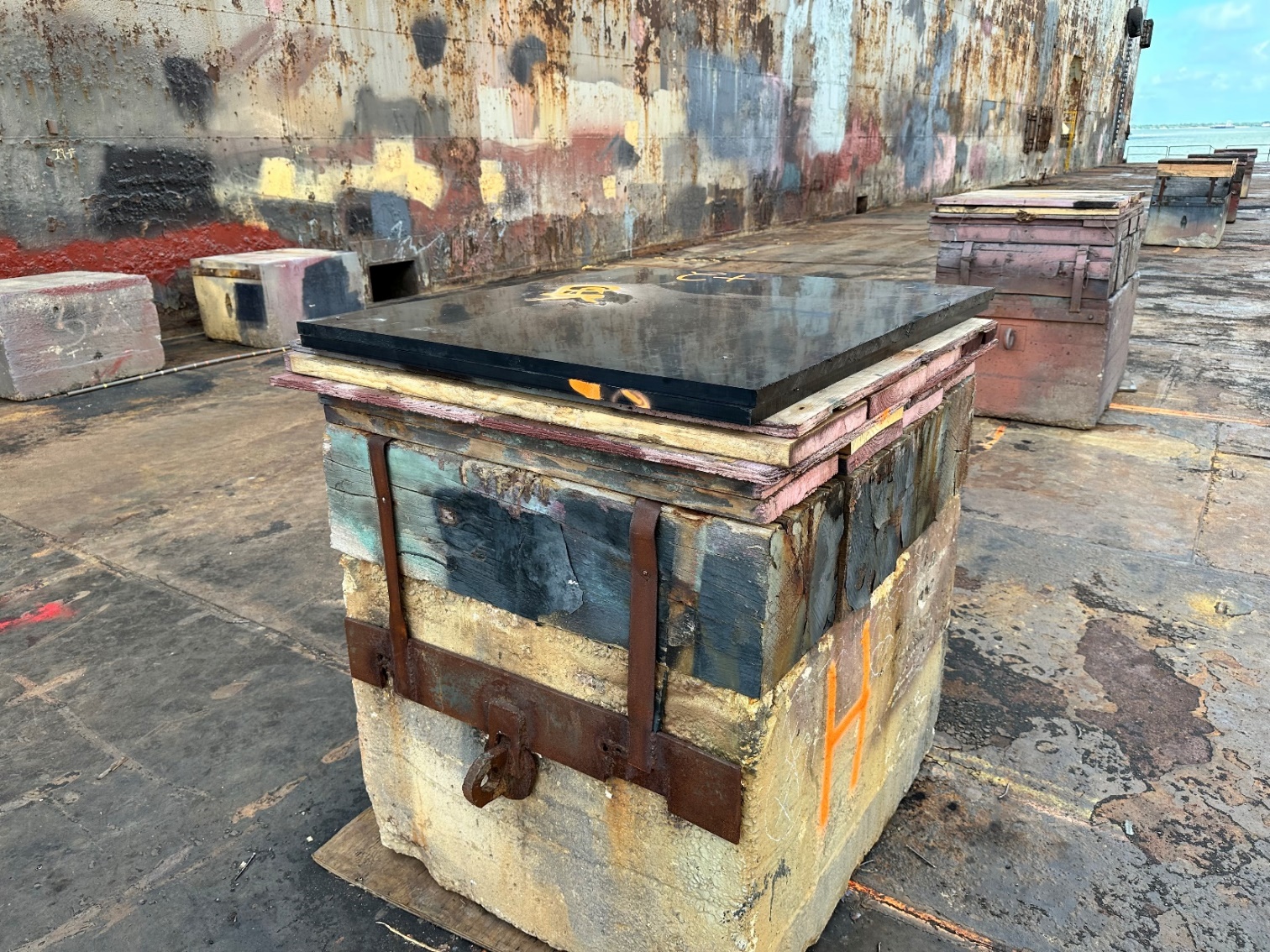 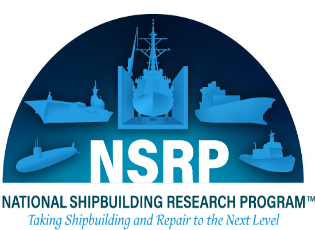 27
[Speaker Notes: HDPE]
Material Testing
HDPE/Neoprene – Neoprene Block
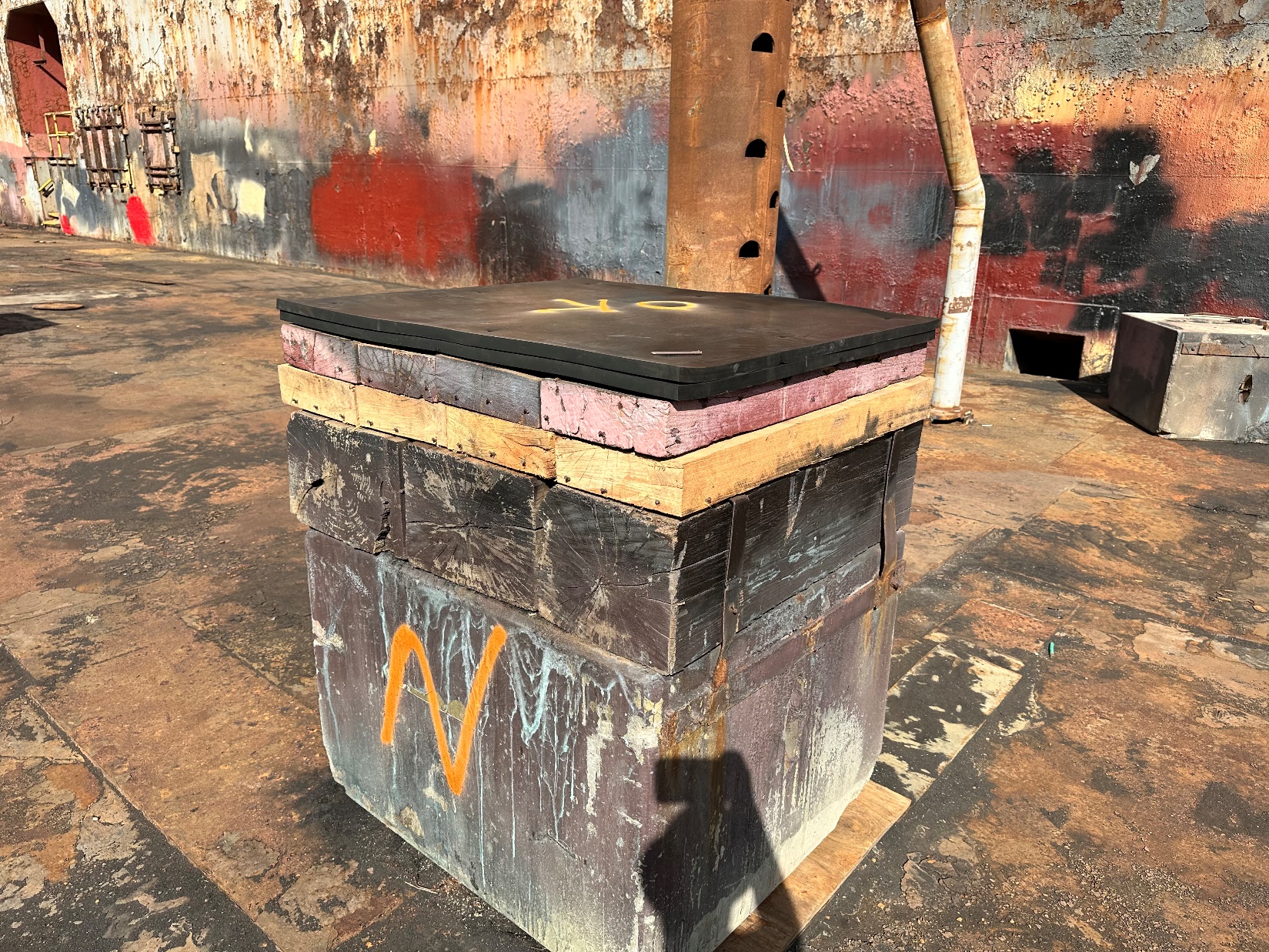 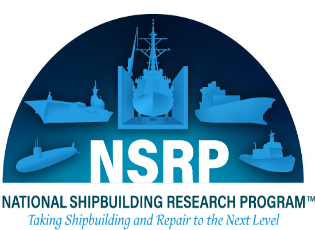 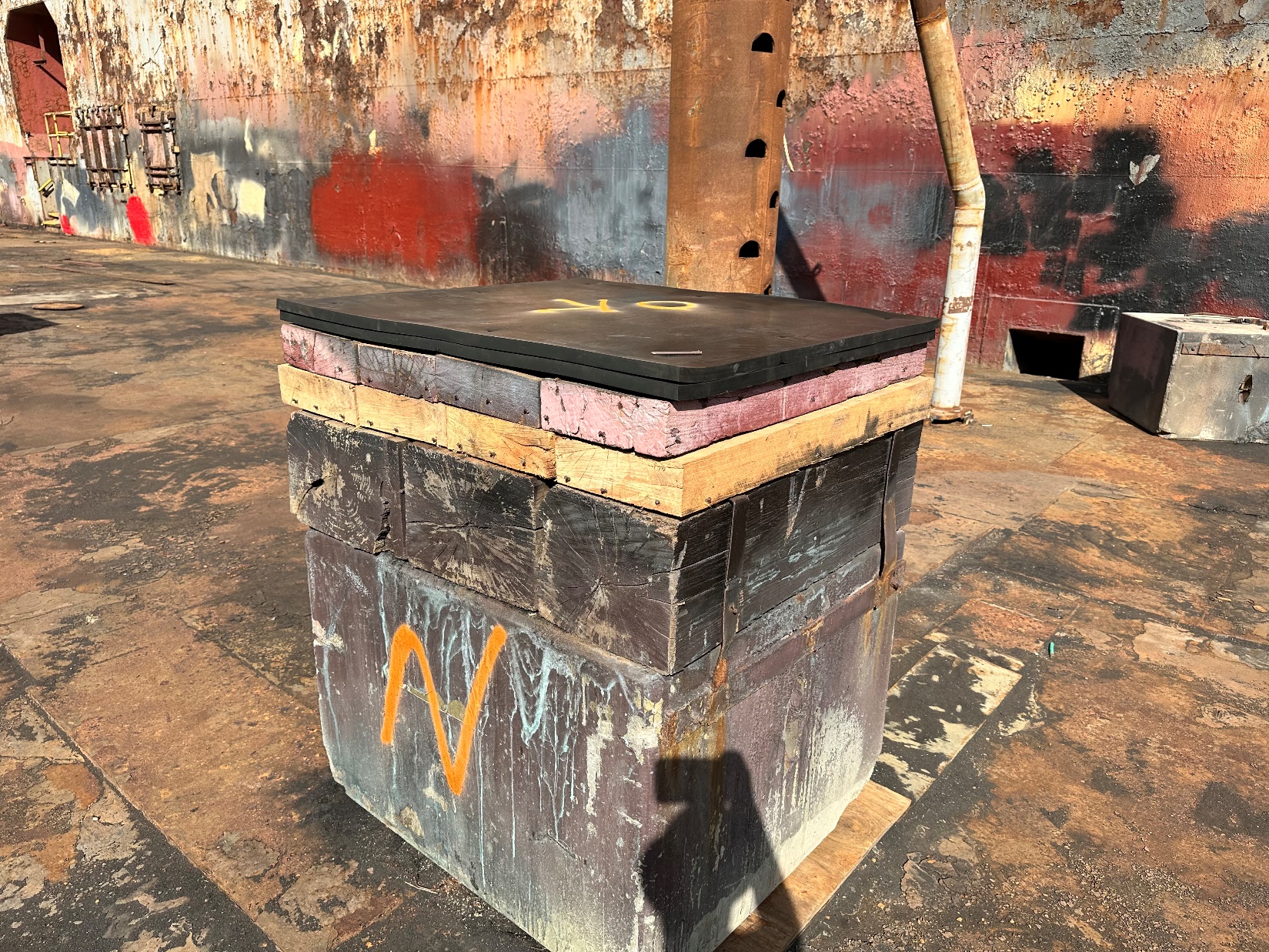 28
[Speaker Notes: Neoprene]
Material Testing
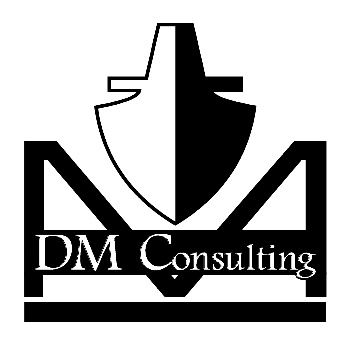 HDPE/Neoprene – Strength Testing
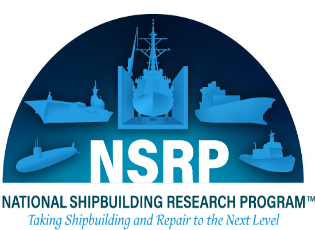 29
29
Material Testing
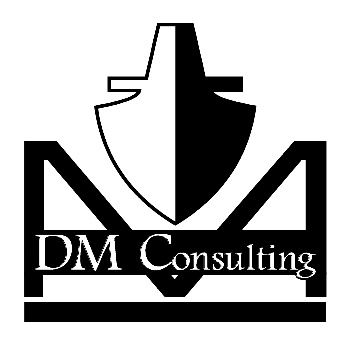 HDPE/Neoprene – Friction Testing
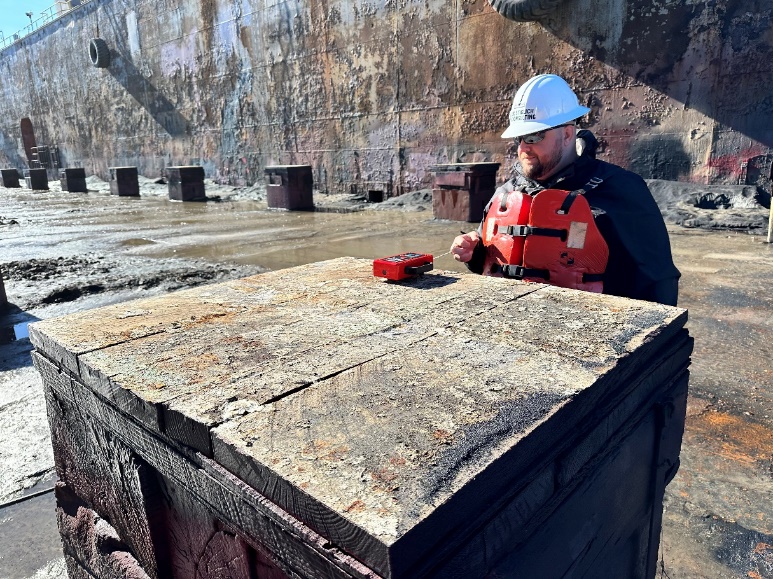 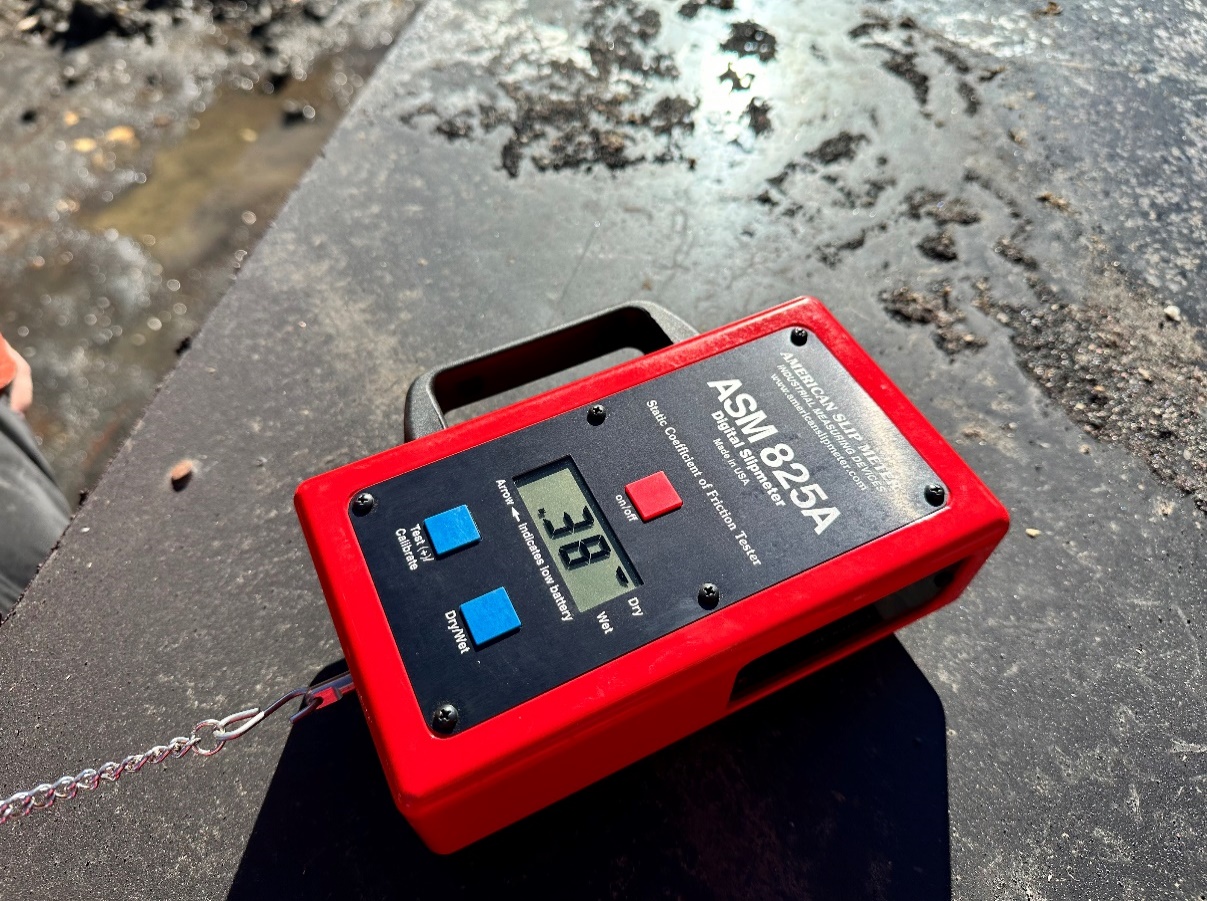 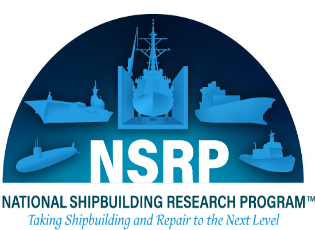 30
30
Material Testing
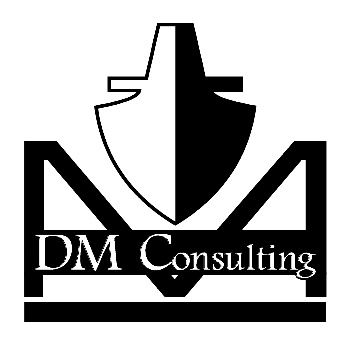 HDPE/Neoprene – Friction Testing Results

Friction testing of HDPE yielded 50% friction coefficient of wood in some test conditions. 

HDPE manufacturer stated a friction coefficient of 0.2 for both a greased and ungreased surfaces.

Neoprene friction testing yielded similar results to wood.
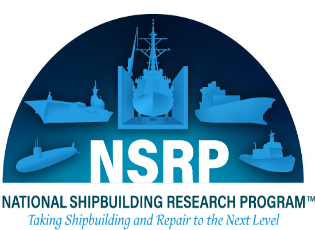 31
31
Material Testing
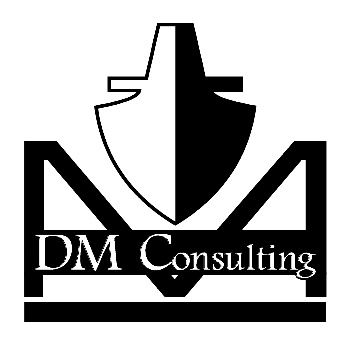 HDPE/Neoprene – Friction Engineering Analysis
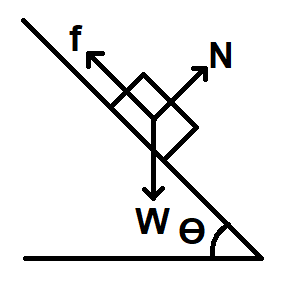 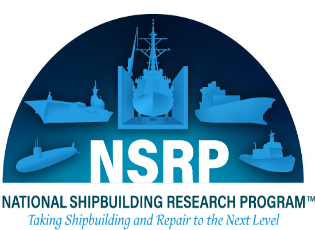 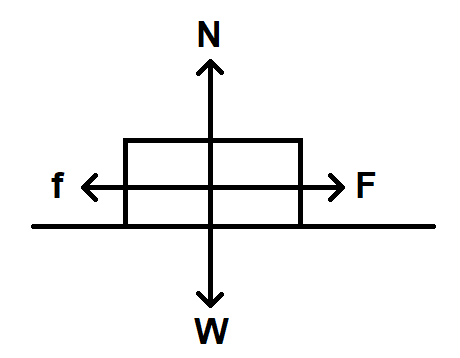 Seismic Overturning Force
Reference: US Standard Drydocking Calculations from NSTM 997
EAF = 0.2
µ = 0.2
32
32
Material Testing
HDPE/Neoprene – USACE Vessel Blocking Plan
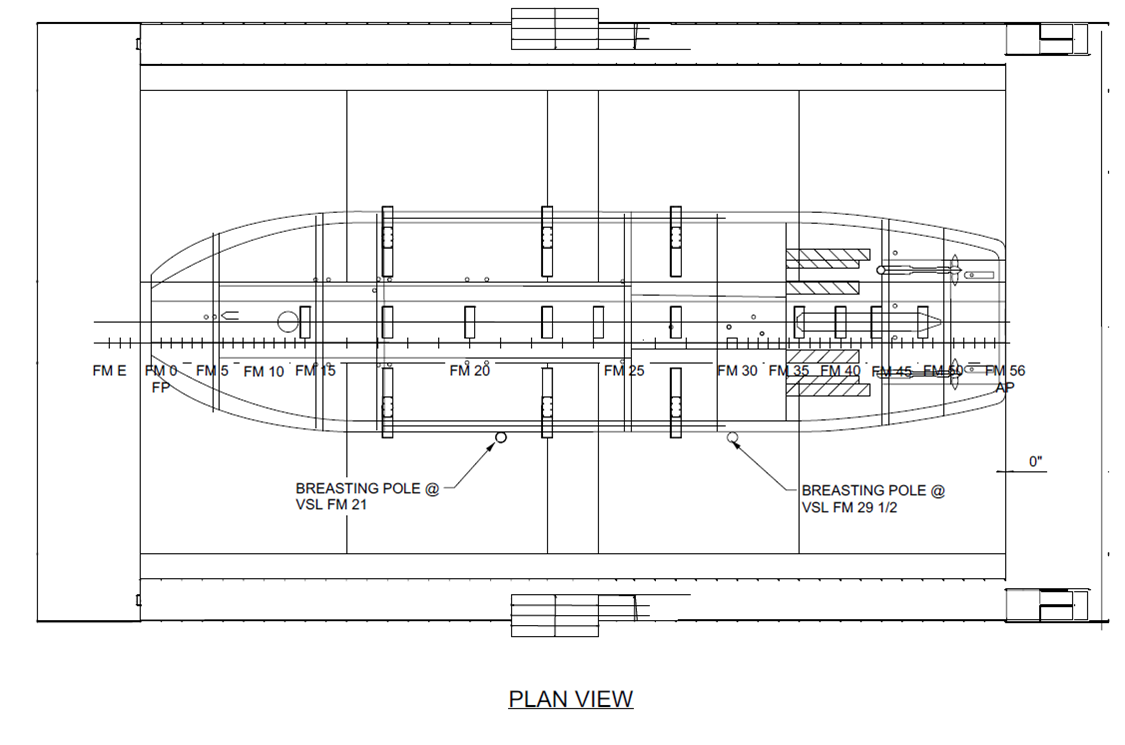 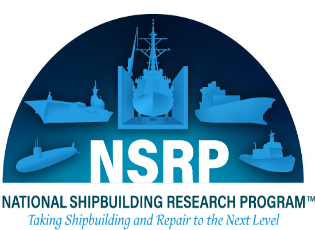 33
Material Testing
HDPE – Example use
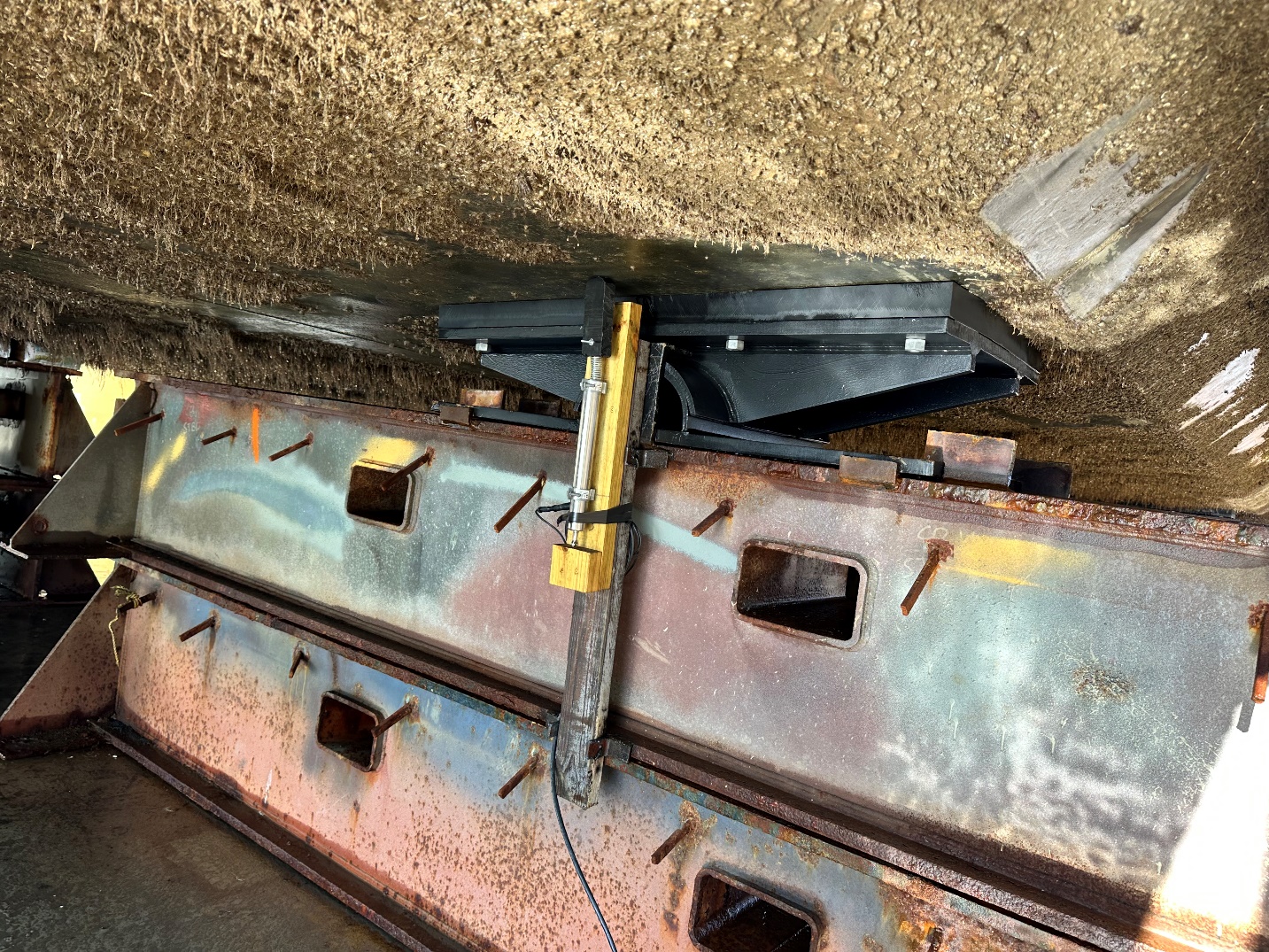 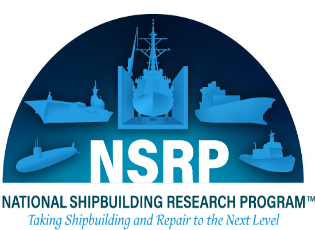 HDPE used with Rotating Side Block
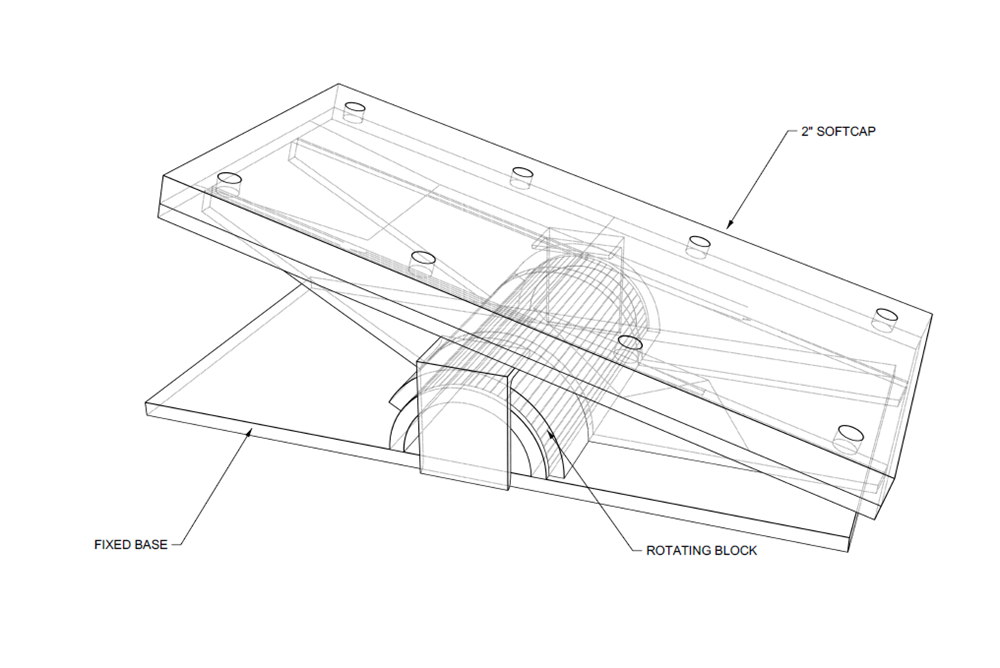 Block Contact Indicator System seen here
34
[Speaker Notes: Neoprene]
Material Testing
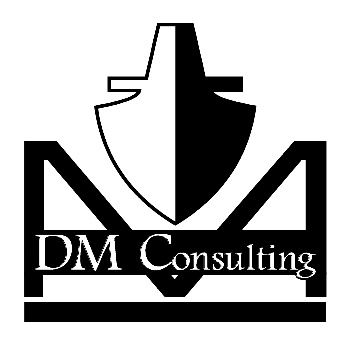 Fiber Reinforced Concrete Blocks – Example use
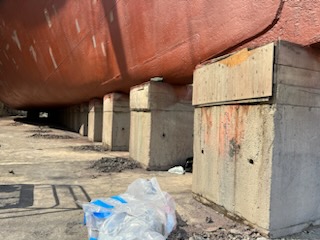 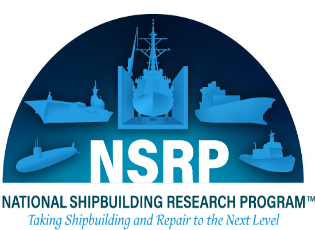 Fiber block under a 
US Coast Guard Vessel
35
35
Material Testing
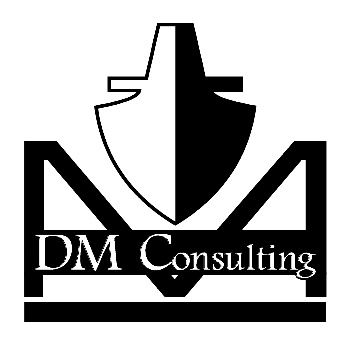 Fiber Reinforced Concrete Blocks – Testing
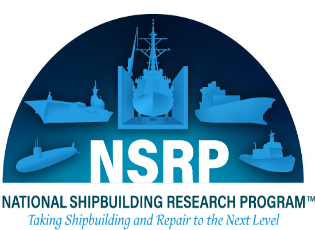 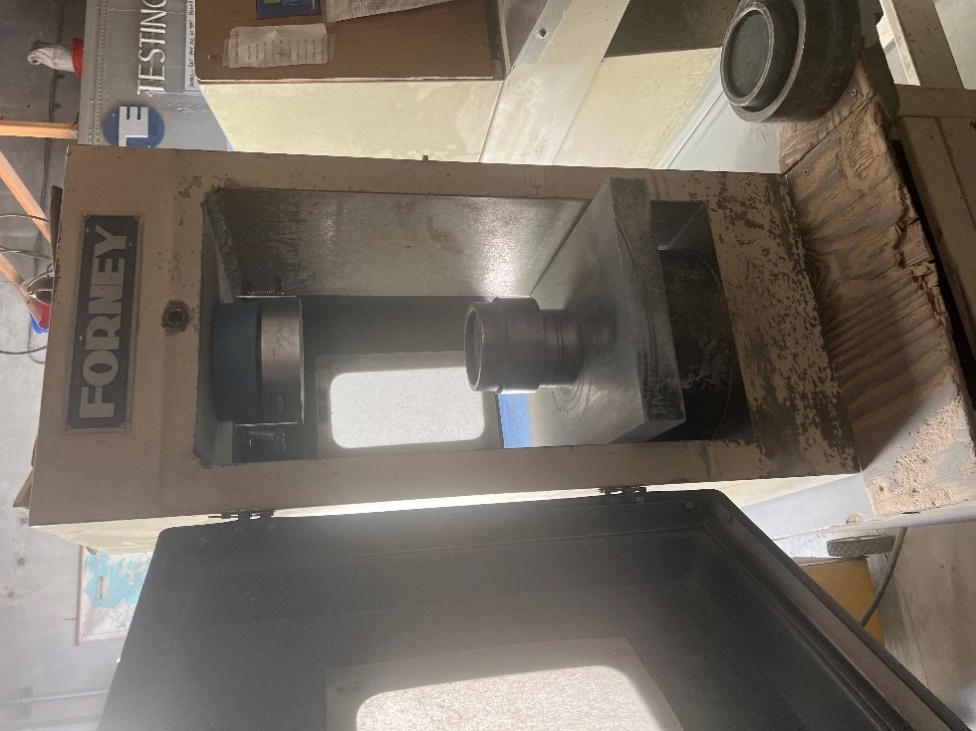 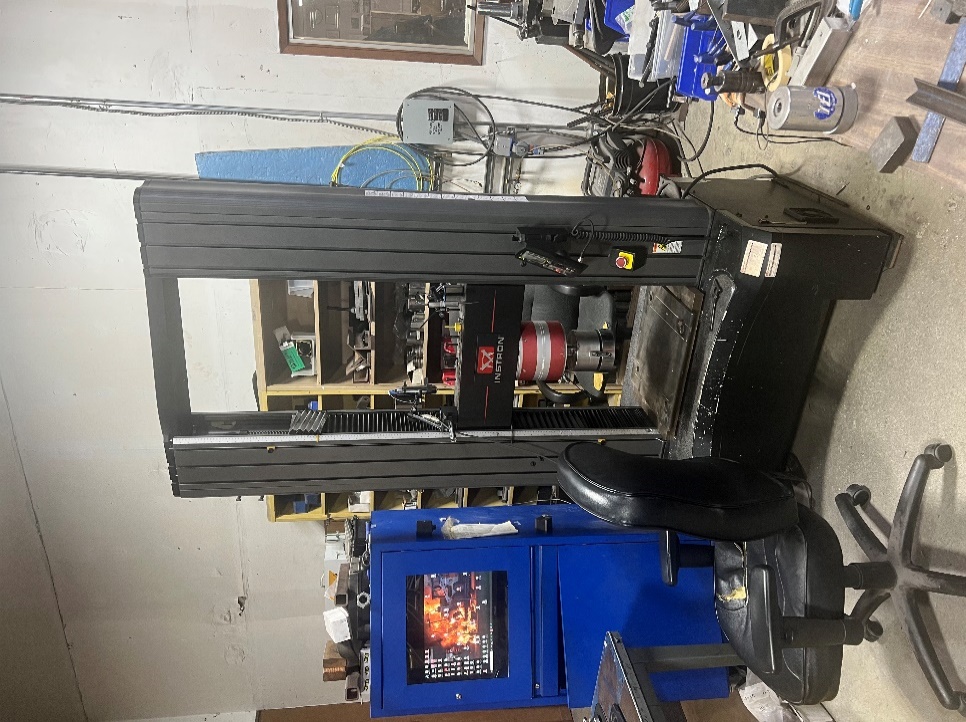 Testing completed by independent material testing laboratory:

Testing Engineers, CA
36
36
Material Testing
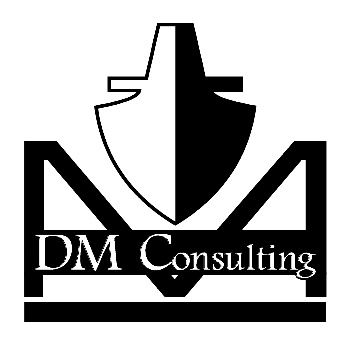 Fiber Reinforced Concrete Blocks – Viability
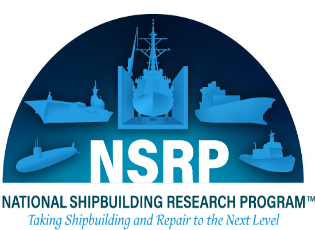 37
37
Project Challenges
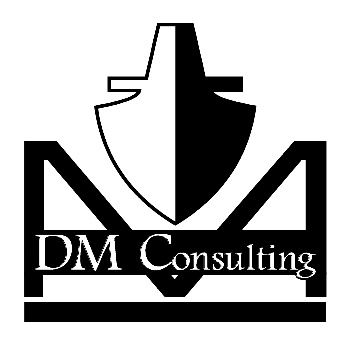 Lead time of material ordering presented challenges.

Navy drydocking canceled at NBSD after dry dock reorganization. However, Coast Guard and USACE Vessel
 vessels were involved.

2 separate government agencies showed interested, but ultimately couldn’t engage with the project within the panel project time frame.

Calculating carbon footprint due to inconsistent measuring techniques.
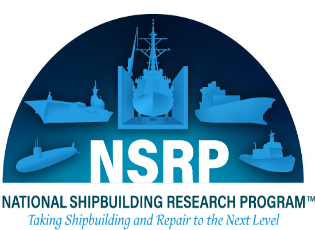 38
38
Conclusion
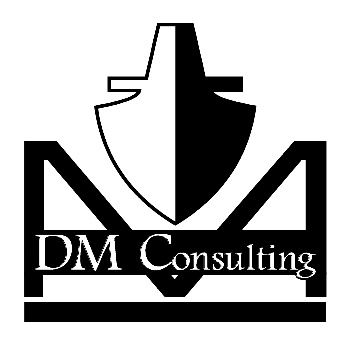 Neoprene – More testing and research needed

Material is difficult to work with compared to wood. Special tooling/fasteners required.

Cost is much higher than HDPE or wood.

Not recommended as tested.

May require special NAVSEA approval for use on Navy operations.
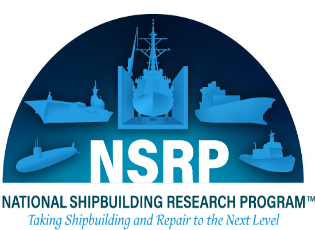 39
39
Conclusion
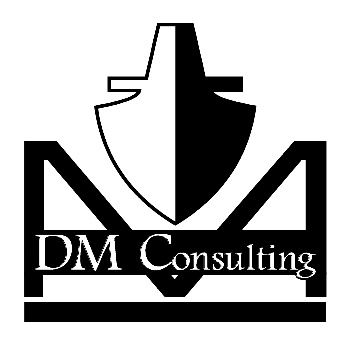 HDPE – Proceed with restrictions

Good workable substitute for softwood.

Monitor and replace damaged HDPE as normal. Regular testing/inspections recommended.

Potential friction hazard. Recommend limit 25% unscored HDPE per docking. Not recommended for use in earthquake prone areas until additional research completed.

Currently available in sheets, not serviceable for curved side blocks, however industry adoption could change this.

May require special NAVSEA approval for use on Navy operations
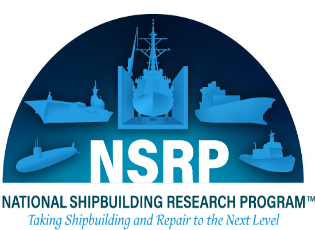 40
40
Conclusion
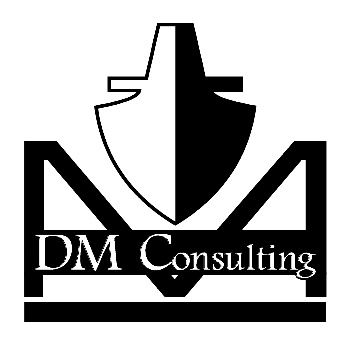 Fiber Reinforced Concrete – Ready to implement

Utilized in many structural projects in other industries.

Utilize engineered design for fiber reinforced construction.

Expert help to determine the right fiber/concrete mix.

Test sample to verify compression strength and inspect at regular intervals.

May require special NAVSEA approval for use on Navy operations.
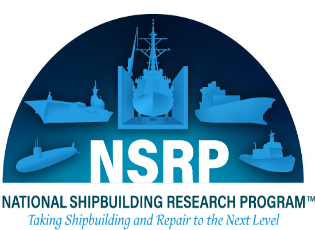 41
41
Recommendations Future Testing
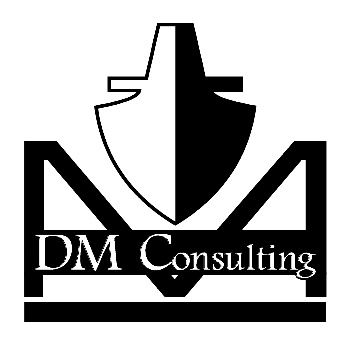 HDPE/Neoprene

Yield strength increase post-docking.

Friction analysis.

Hot work environments. So far, no issues.

Extreme cold weather. Untested, not anticipated.
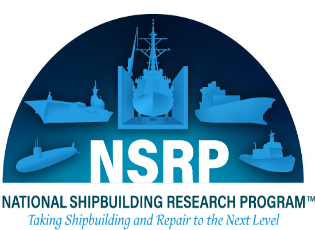 42
42
Additional Information
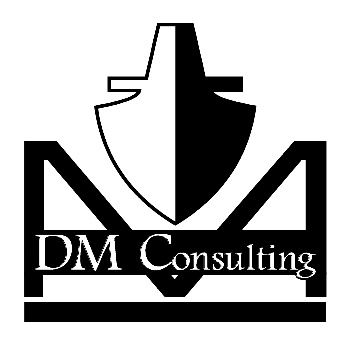 Please see our final paper for more in-depth analysis.


Available on:
DM Consulting Website:

DryDockTraining.com/Alternate-Blocking-Materials.html
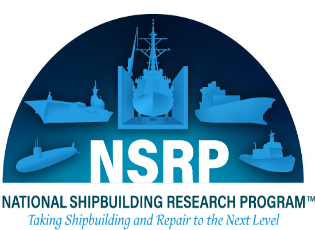 43
43
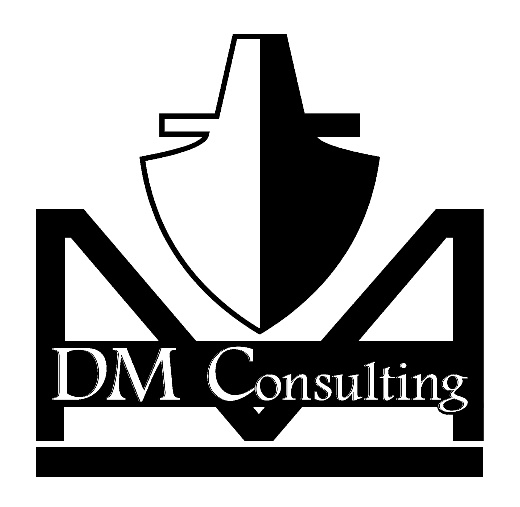 Thank you
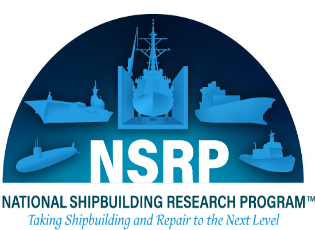 Acknowledgements
Gulf Copper Shipyard, TX – Neoprene and HDPE Testing
Mare Island Dry Dock, CA – Fiber Reinforced Blocks Testing
Kirsten Walkup, GD BIW, ME, Sustainment Panel Chair
Kaipo Crowell, Sustainment Panel vice-chair/PTR 
Jim House, ATI Project Manager
Mark Smitherman, ATI Deputy Director
ATI Contracts Team
NBSD Graving Dock, CA – Navy Sponsor
Austal USA, CA – ECB Sponsor
44